Приёмы сжатия текста
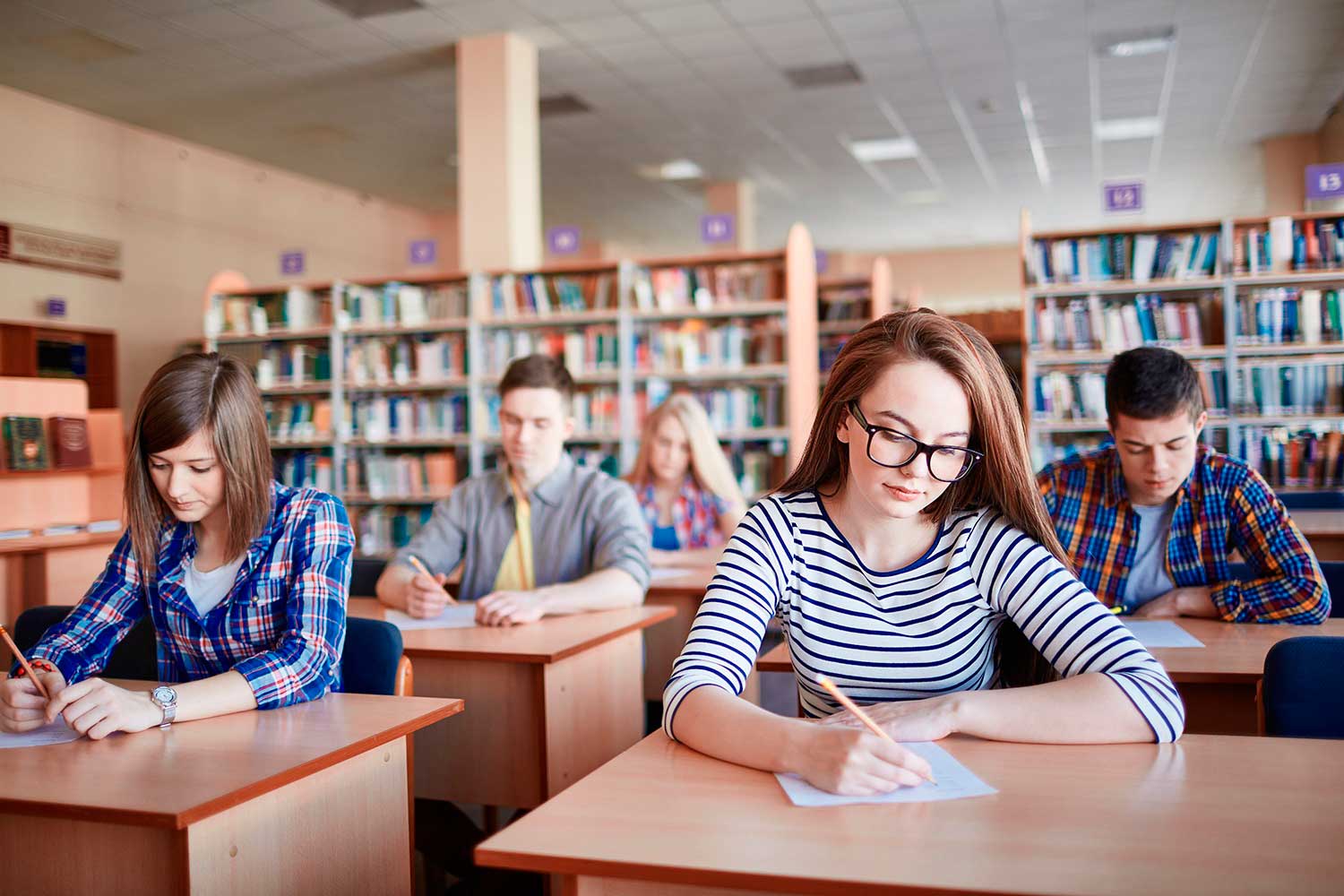 Изложение - эта форма работы с текстом, которая предусматривает пересказ (т.е. передачу содержания исходного текста с помощью языковых средств) прослушанного текста подробно, сжато или выборочно.
Наиболее распространенные в школьной практике виды изложений - подробные и сжатые. 

Подробное изложение предполагает последовательное, как можно более полное воспроизведение исходного текста с сохранением его композиционных и языковых особенностей, а также введенных автором каких-либо компонентов.

Сжатое изложение - это такой пересказ текста, который обязательно основывается на отборе (из данного нам исходного текста) самого необходимого материала на заданную в этом тексте тему и создании на этой основе нового, меньшего по объему, высказывания.
Первая часть работы на ОГЭ по русскому языку – сжатое изложение текста, который дважды прослушивается в аудиозаписи.
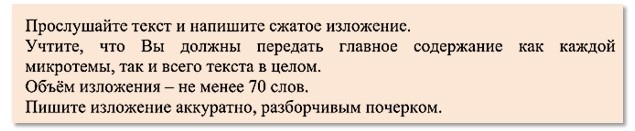 Критерий 1. Содержание.
От вас требуется изложить главное содержание прослушанного текста. Постарайтесь ничего не упустить, добавлять что-то «от себя» тоже не стоит.
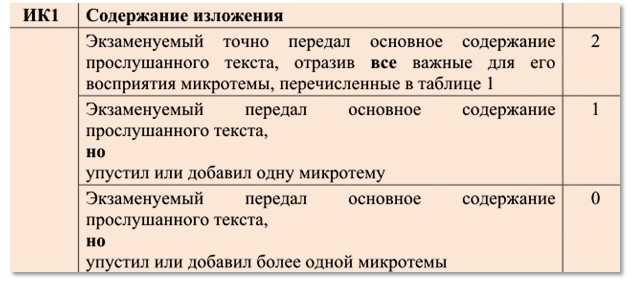 Микротема
Предложения текста объединяются одной общей темой. Большая тема, как правило, раскрывается через несколько маленьких подтем — микротем. Не случайно и текст по смыслу обычно делится на несколько частей — абзацев. Можно сказать, что микротема — это главная мысль абзаца.
Критерий 2. Сжатие текста.
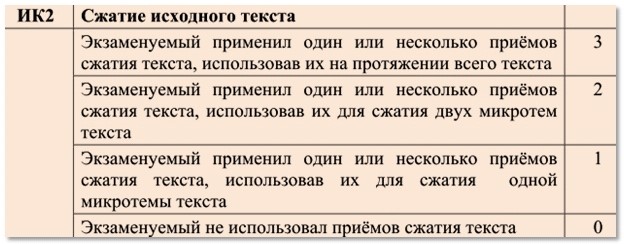 Что такое приёмы сжатия текста?
При сжатии текста потребуется переработка содержащейся в нём информации. Эта информация «фильтруется» — вы оставляете главное и отсекаете второстепенное.

Но помните: как бы вы ни «сжимали» прослушанный текст, постарайтесь не «потерять» главную информацию, которая в нём содержится.
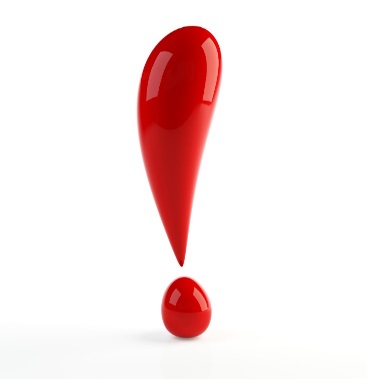 Основные приёмы сжатия текста:
Исключение. Этот приём связан с исключением, «вычёркиванием» второстепенной информации. 
Исключаем повторы.
Можно исключить синонимы.
Исключаем уточнения, пояснения.
Исключение частей предложения или даже нескольких предложений.
Обобщение. 
Заменяем однородные члены обобщающим словом или словосочетанием. 
Обобщаем информацию, заменяя фрагмент текста синонимичным (близким по смыслу) выражением. 
Замена. 
Объединить несколько предложений в одно. 
Возможна замена сложного предложения простым.
Прямую речь в сжатом изложении лучше заменить косвенной.
Исключение
1. На поляне, у лесного разлившегося ручейка, весело играют смешные, неуклюжие медвежата.

2. Он знал разные языки: немецкий, французский, итальянский и молдавский, и никто не мог распознать в нём русского.
Обобщение.
1. В нашем лагере дети любят играть в футбол, волейбол, баскетбол.

2. Надев лыжи, он подпрыгнул несколько раз, похлопал лыжами по снегу, взметая пушистую порошу, потом проверил крепления  и  потихоньку двинулся.
Замена
1. Весенняя пора. Все вокруг заиграло яркими красками, когда в лесу появились первые листочки.
2. «Давненько не брал я в руки шашек!» — говорил Чичиков.

3. Небольшое помещение на втором этаже занимает фирма, которая предлагает своим клиентам туры по всем континентам и странам.
Несколько советов, как успешно написать сжатое изложение:
Подготовьтесь к прослушиванию текста. Приготовьте черновик, на котором будете письменно фиксировать услышанный текст. 
Делая записи, не бойтесь оставлять пробелы, если вы что-то не успели записать. При прочтении текста во второй раз вы спокойно сможете зафиксировать то, что пропустили.
Сокращайте слова. Потом, во время паузы между прочтениями вы сможете дописать их.
Как правило, при чтении текста аудитор делает паузы между абзацами. Зафиксируйте их. Так вам будет проще определить основные микротемы текста (основные мысли абзацев).
Текст прочитан. Прочитайте то, что записали, соедините записанные предложения в связный текст. Это важно для его последующего сокращения.
Определите основную мысль (суть, идею) текста .
Определите тип и стиль речи, особенности построения текста (много ли прямой речи, цитат, терминов, риторических вопросов, описаний, рассуждений и т.д.). Это необходимо для понимания того, какие приемы сжатия целесообразнее применить.
Спасибо за внимание!